云舟，对数字图书馆将是一场革命
颜务林
图书馆学视野看“云舟”

对“云舟”作图书馆学理分析
Never underestimated the importance of library science.
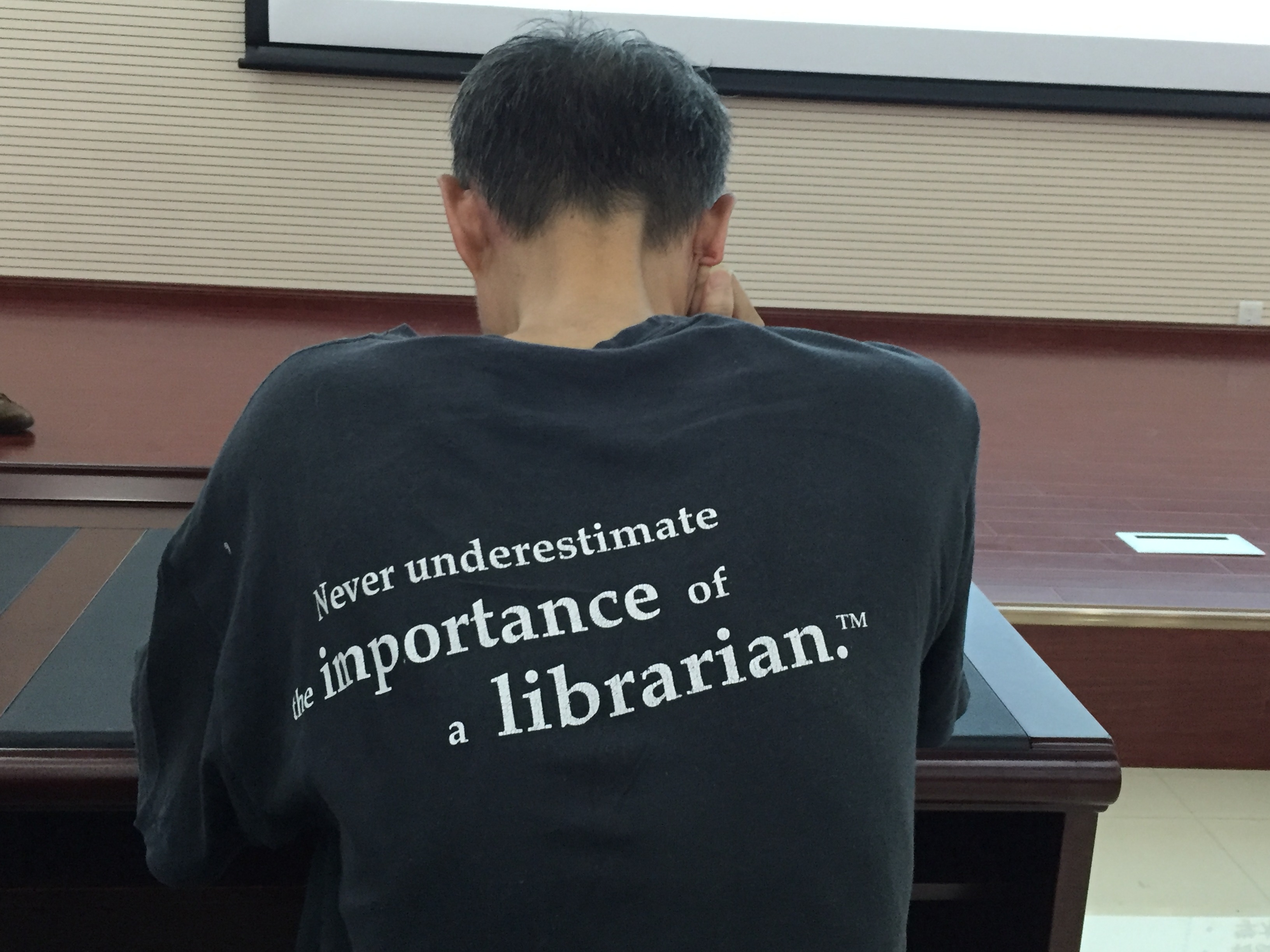 图书馆？问题多多！
 
真实利用：下降（自修室）
参考咨询：下行
学科服务：内热外冷
查新服务：制度安排
馆员：边缘化
读者：疏远
数字图书馆？问题多多！
信息职能：查到－>得到－>用起来？
教育职能：很弱
文化职能：基本没有

资源：同质化
馆员作用：弱
要解决这些问题
图书馆需要一场革命！

（空间、资源、服务）
一、对空间的革命
实体图书馆有：大楼！空间再造
数字图书馆有：？

至今，数字图书馆缺乏“空间”这一要素。
也是图书馆的“核心价值”

“图书馆最大的价值是阅读的气场—人类以文化的名义聚合在一起造成的魅力空间。这个空间是人类永远不愿意丢弃的。….文化现场,如音乐厅、电影院。置身其中，巨大的享受永远割舍不了。”（余秋雨）
空间的本质是？交流
没有交流，空间就没有任何意义

云舟的交流行为：
笔记、群聊、小组、通知
消息、推荐、订阅、评论，等
图书馆的本质也是交流—“交流说”

谢拉（美），张沙丽
周文骏、宓浩

社会交流、文献交流、知识交流、信息交流
交流的意义：
1、人类永恒的需要
2､  “激活图书馆”
3､  提升资源利用率

社交促进阅读，这是微信给我们的启示。
朋友圈推荐是许多人阅读的起点。这是不争的事实。
通过交流，提升文献利用，发挥文化职能。
图书馆
从实体空间走向虚拟空间
是一场革命
二、对资源的革命
特色化！缩小与港澳台及欧美数字图书馆的差距当务之急！
建哪些特色专题？（12大类）

1.特藏资源
“宝贝”，一品一专题
2.图书馆教育
一项一专题
入馆教育、数据库使用
工具使用（Mindmanager、SPSS）
语言学习
3.学科专题
 一科一专题
4.名师专题
一师一专题
5.教参专题
 一课一专题
6.学生书房
一生一专题
7.学科馆员专题
一人一专题
8.校园文化专题
一项一专题
9.地方文化专题
一项一专题
10.阅读活动专题
一类一专题
11.知名校友专题
一人一专题
12.管理工作
一项一专题
  13.其它
特色专题的优势

1.校（馆）本化。
2.馆员、用户一起参与（数据库）
3.简单、灵活、方便（数据库？）
“专题”是什么？
是指针对某个特定对象，依据主题法收集制作而成的一种文献集合。
这个对象可以是具体的某个人物或者某个事物，也可以是某个抽象的范围或者领域。

主题：内容的主体和核心
主题法（分面组配法，阮冈纳赞）－分类法（十进分类法，杜威）
两种最基本的知识组织方法。
分析认识事物的方法
（物以类聚，人以群分）
优势互补，不可替代。
数据库－（重构）－专题

一大创新！
“数据库—专题”不同功用
谁来建专题？
专题是云舟的核心，大家认可。但是，当下世风，多一事不如少一事。
谁愿意来建？
有人建，Ok！没人建，No！
一、通用专题。超星建。
二、本馆（校）特色专题（12大类）。
各馆自建，超星帮助。数量有限，下下决心，问题不大。
三、学生专题大赛。作用广泛，意义深远，普遍有积极性。
年年办，积累量大。毕业论文、课程作业。
四、馆际专题共享。海量的，互通有无。
资源共享是图书馆本质。
组织云舟联盟，推进专题共享，是必须的。
三、对服务的革命
今天的数字图书馆服务？
教育职能缺失？

根源是“专题”缺失，
本质是“浏览—选择—获得”方式缺失
文化职能缺失？

根源是空间的缺失，本质是交流的缺失。

没有空间—没有交流—没有文化
云舟：空间＋专题
 
为数字图书馆创造了空间，打造了专题，
并且，将两者融为一体，大大提升了图书馆服务能力。
总结
云舟的＂空间＂设计、＂社交＂安排，与图书馆学最经典、最有影响力的学说一一＂交流说＂一脉相承。
云舟的“专题”，传承了伟大的图书馆学家阮岗纳赞的主题法（分面组配）思想。
数据库中，主题法只在索引这类辅助文档应用，与主文档无缘。
云舟“专题”，用主题法大规模组织数字文献资源主文档，这是首创。
总之，云舟与图书馆学最经典的两大学说理论一一谢拉的＂交流说＂和阮氏的＂主题法＂完全一致。

我们认可谢拉的＂交流说＂，认可阮岗纳赞的＂主题法＂，自然，我们就认可超星的＂云舟＂。
云舟
对数字图书馆将是一场革命！
谢谢各位！